PDO Second Alert
Date:  23.01.2021              Incident title: NAD#01
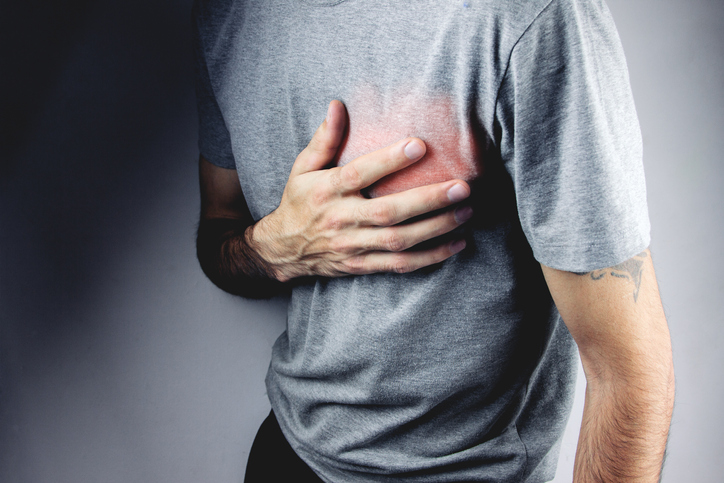 Photo explaining what was done wrong
What happened?

On the 23rd of January 2021 upon knocking on Camp Boss’s room and not getting response, the deceased fellow workers decided to break the lock. When the door was opened, the Camp Boss was found motionless in his bed. The fellow workers closed the door and informed Rig Medic 
immediately. The deceased body was examined by Rig Medic and death was declared. PDO Medical Team and ROP were contacted for further 
instructions. 


Your learning from this incident..

Always comply with Fitness to Work requirements 
Always adhere to healthy lifestyle
Always report a problem and seek medical assistance immediately 
Always control your blood pressure, do regular checkups and keep your cholesterol level under control 
Always stay at healthy weight, consult your physician for more details, get regular exercises 
Manage stress  and always make sure you get enough sleep
Immediately inform your supervisor if a colleague at the camp is not responsive
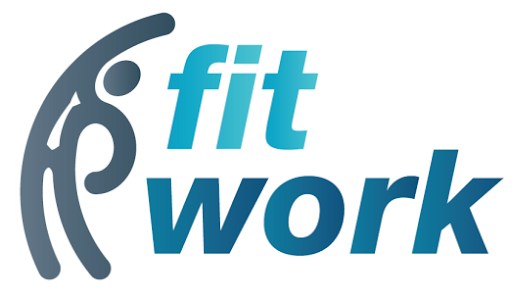 Photo explaining how it should be done right
Stay fit and do exercise
[Speaker Notes: No names or detail of company to link this to any recent specific incident]